Мини-сагаЗагадочный стук
Кандала Наталия,
Ученица 10 класса
Удачненской ОШ і-ІІІ ст.
Он живет в квартире один.
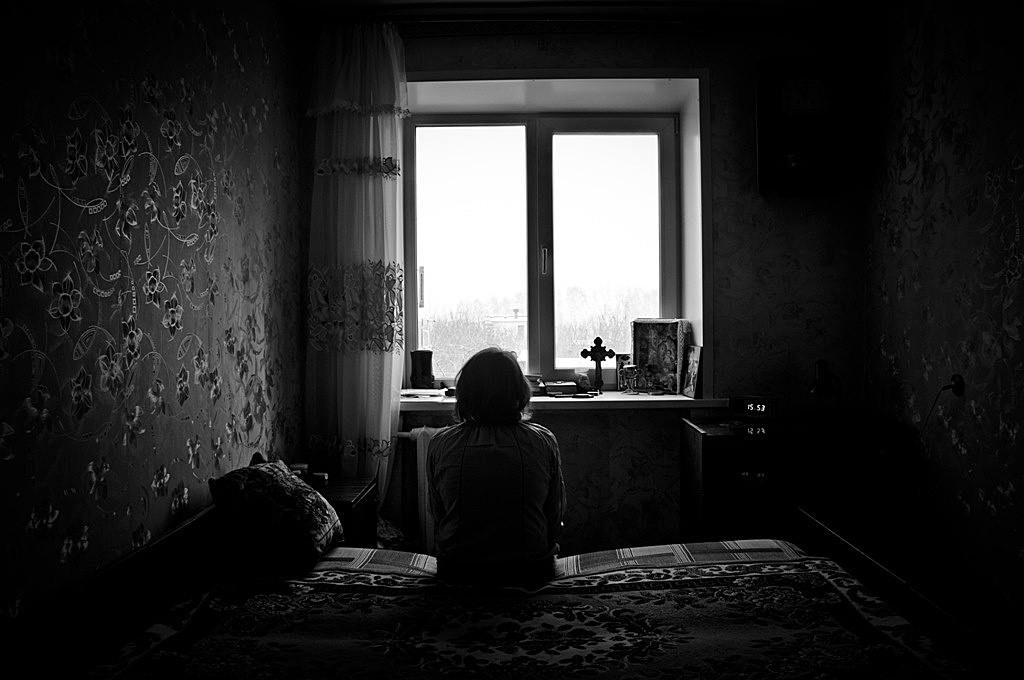 Не любит равлекаться в ночных клубах.
У него нет ни друзей, ни девушки.
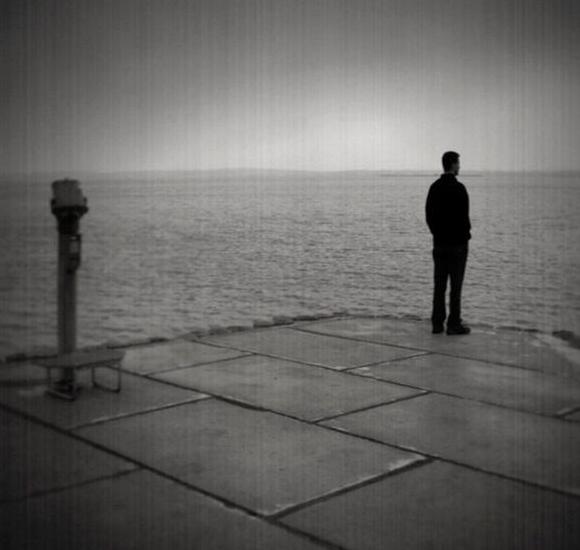 Однажды ночью он проснулся от странного звука.
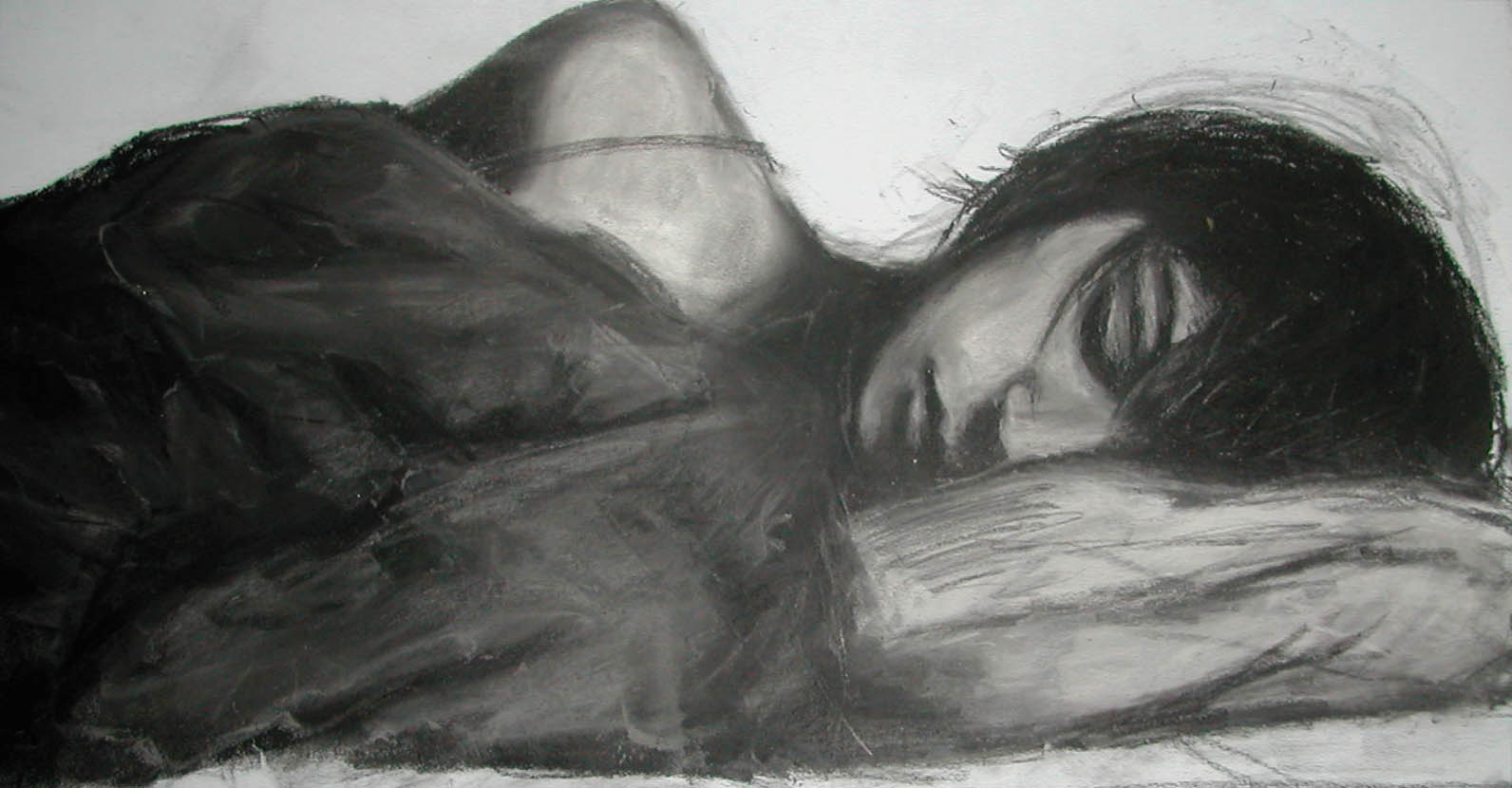 Подумал: «Кто-то стучит в окно».
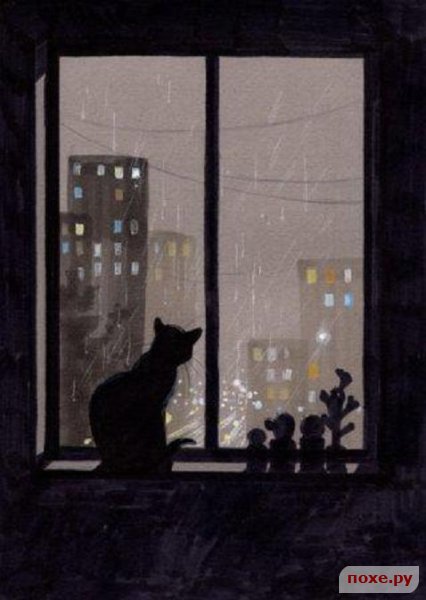 Стало страшно. Он затаил дыхание.
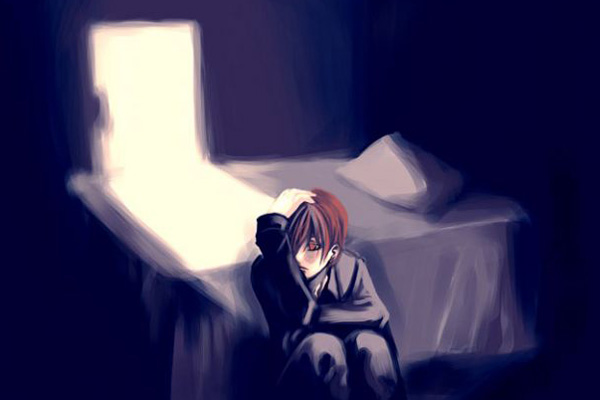 В зеркале появилась женская рука …
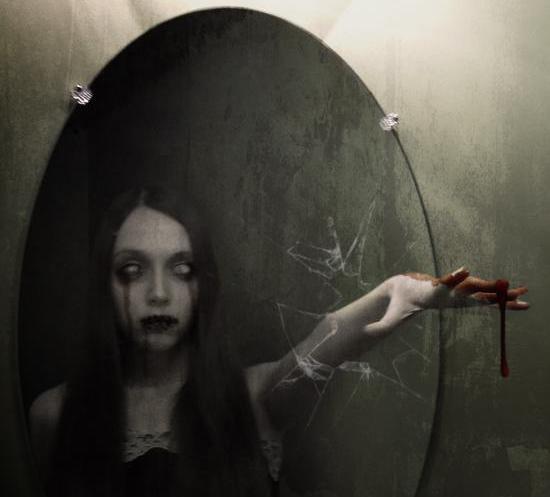 Пустая квартира.
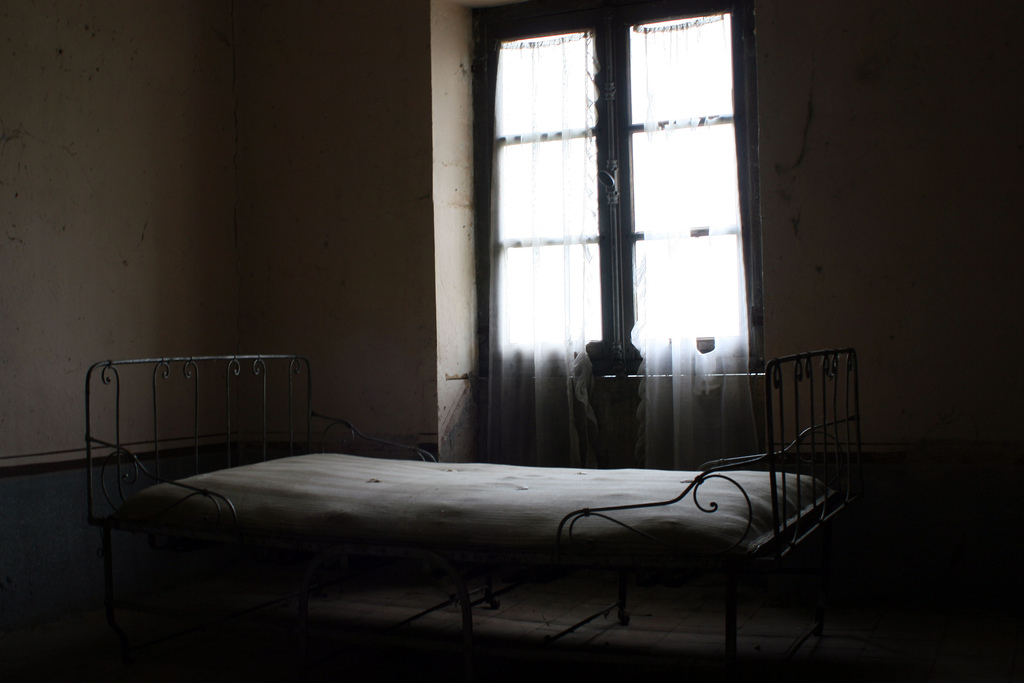 В зеркале удалялись две фигуры, держась за руки…
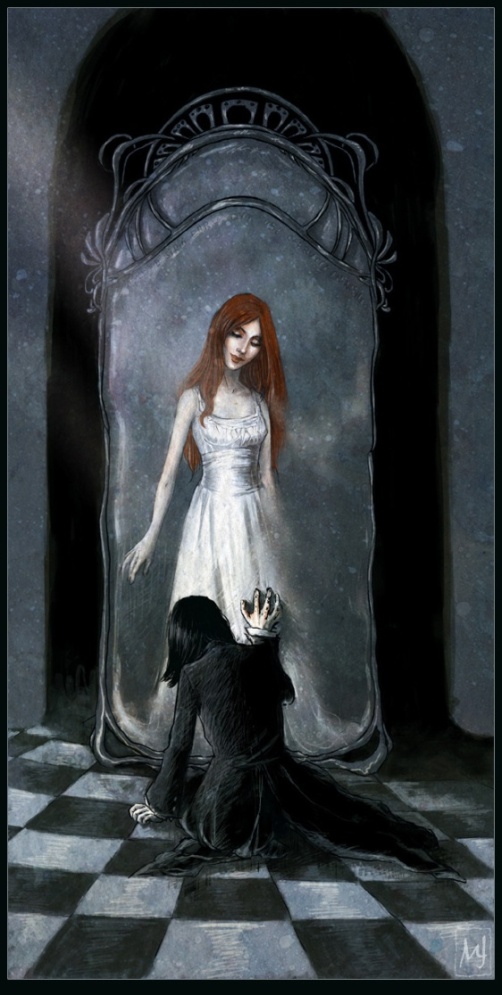